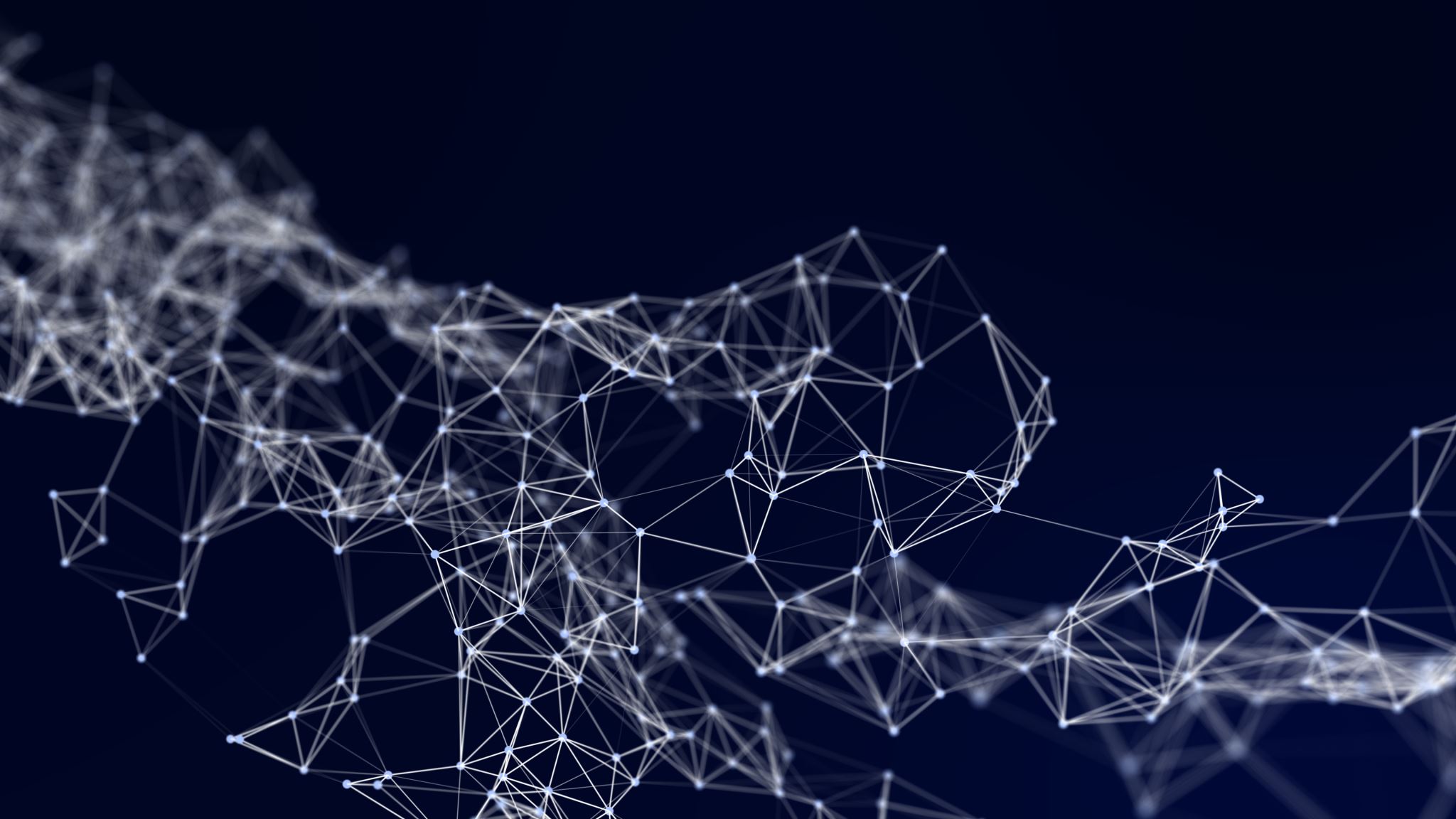 Propuesta Metodológica para evaluar la seguridad del entorno informático de la Caja Central de cooperativas mediante procesos de hardeningrocesos de Hardening
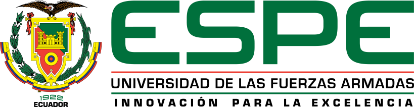 Leyla Iza Sanhueza
PROGRAMA DE MAESTRÍA EN GERENCIA DE SISTEMAS

Tutor: Ing. Paúl Díaz
CONTENIDO
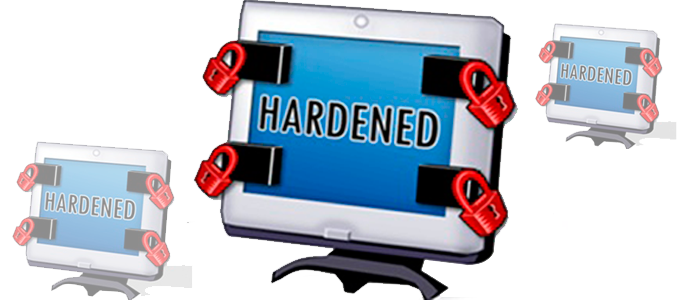 Objetivos
Descripción del problema
Justificación
Marco teórico
Antecedentes
Metodología
Resultados
Conclusiones
Recomendaciones
OBJETIVO GENERAL
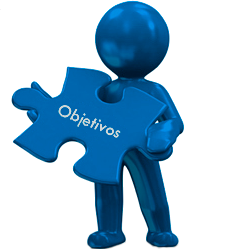 Generar una propuesta metodológica aplicable a la Caja Central en base a los procesos de hardening establecidos que permitan plantear estándares de configuración para poder solventar vulnerabilidades en el entorno informático de la institución.
OBJETIVOS ESPECIFICOS
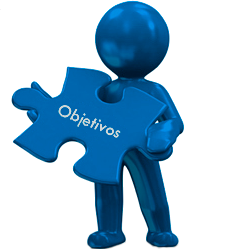 Clasificar los activos informáticos para identificar los ítems que pueden generar vulnerabilidades por lo que se realizará el levantamiento de los activos informáticos 

Proteger los activos de información aplicando procedimientos de Hardening; que permitirán plantear estándares de configuración en los dispositivos del entorno informático y definir los ítems que se deben considerar por cada activo revisado.
 
Generar un listado de puntos de verificación que debe ser incluido dentro de los procesos de ingreso de activos al entorno informático de la institución para su correspondiente aplicabilidad según la evaluación obtenida del hardening bajo el framework CIS benchmark.
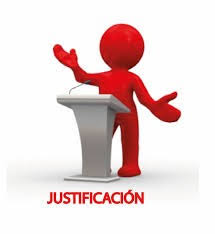 DESCRIPCIÓN DEL PROBLEMA
En la Caja Central de cooperativas cuenta y adquiere activos de información para diversos proyectos y desarrollo de nuevos productos, pero se centran en dar funcionalidad sin revisar de forma estandarizada las configuraciones que deben tener los nuevos servicios para disminuir las brechas de seguridad al utilizar activos con configuraciones por default y adicional validar los actuales de forma de establecer una propuesta metodológica, la cual se la generaría con procesos de hardening de forma de utilizar un estándar para el uso del entorno informático de la institución.
Se lo desarrollará en base a las vulnerabilidades que se pueden presentar en el entorno informático; se ha identificado como primer punto el clasificar los activos según las categorizaciones planteadas entre software y comunicaciones, utilizando normas para la inclusión del hardening; en el desarrollo se aplicará el Framework CIS BenchMarking[1].
JUSTIFICACIÓN
MARCO TEORICO
[Speaker Notes: © Copyright Showeet.com – Creative & Free PowerPoint and Google Slides Templates]
HARDENING
Proceso de endurecer y/o fortalecer las seguridades en una etapa inicial de configuración de los activos que conforman el entorno informático de una institución, con el objetivo de asegurar los recursos críticos, minimizar vulnerabilidades y riesgos
[Speaker Notes: © Copyright Showeet.com – Creative & Free PowerPoint and Google Slides Templates]
FRAMEWORK CIS BENCHMARKING
Sistemas Operativos
Dispositivos de red
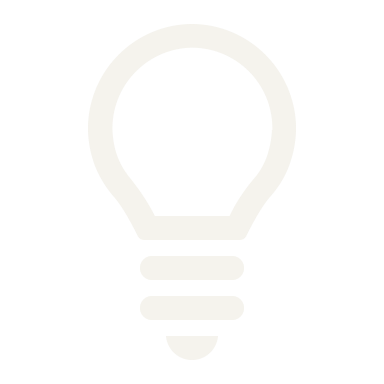 Proveedores de Sistemas en la nube
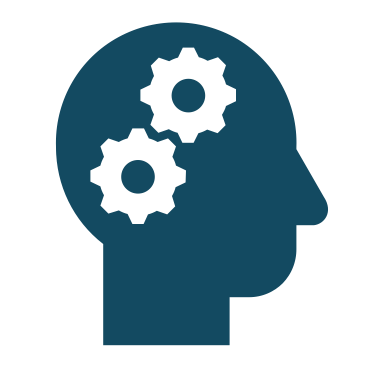 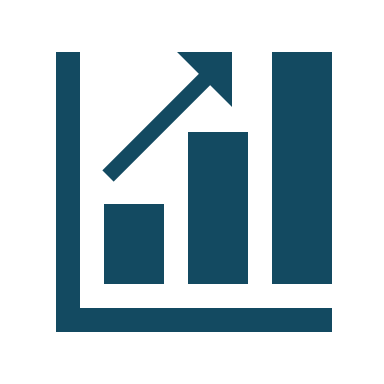 Software de equipos de usuarios finales
El centro de seguridad de internet ha desarrollado el framework cis benchmark aplicable en el hardening; donde se detallan los items para su consideración dependiendo de:
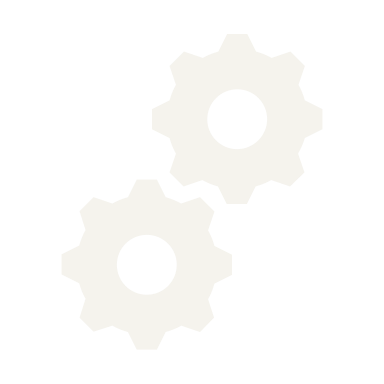 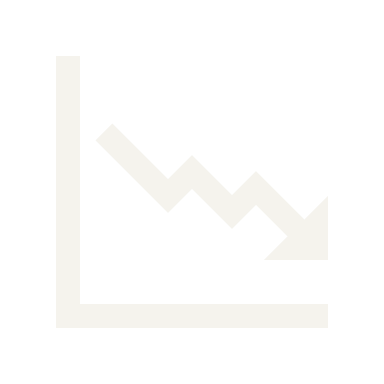 Software de servidores
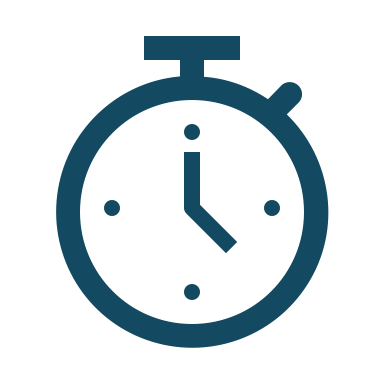 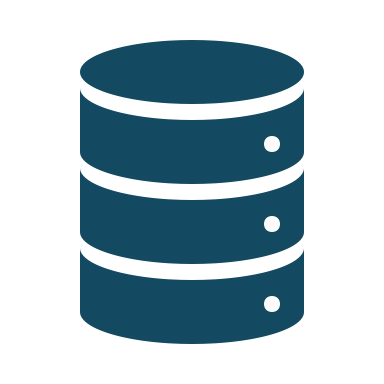 Ofimática
Dispositivos Móviles
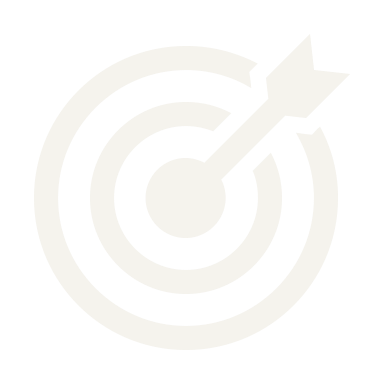 9
[Speaker Notes: © Copyright Showeet.com – Creative & Free PowerPoint and Google Slides Templates]
ANTECEDENTES
METODOLOGÍA
METODOLOGÍA
1. Levantar la información de activos informáticos.

2. Identificación de recursos dentro del entorno informático
METODOLOGÍA
Aplicación de políticas de accesos, contraseñas
Tipos de usuarios
3. APLICACIÓN DE BENCHMARKING
Accesos / Bloqueos a la red
Configuraciones default
RESULTADOS
RESULTADOS
CONCLUSIONES
CONCLUSIONES
RECOMENDACIONES
RECOMENDACIONES
PREGUNTAS
01
02
GRACIAS POR SU ATENCIÓN